«Идеолог передвижничества»
Творчество Ивана Николаевича Крамского
(1837-1887)
Христос в пустыне
Неизвестная
Л. Н. Толстой
Грибоедов А. С.
Гончаров И. А.
«Дар бесценный»
Творчество Василия Ивановича Сурикова
(1848-1916)
Утро стрелецкой казни,1881г.
Меньшиков в Березове,1883г.
Боярыня Морозова,1887г.
Покорение Сибири Ермаком,1895г.
«Богатырь русской живописи»
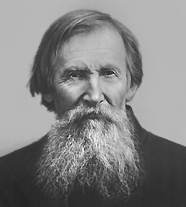 Виктор Михайлович Васнецов
(1848-1926)
После побоищаИгоря Святославовича с половцами
Аленушка
Три богатыря
Избушка на курьих ножках
Иллюстрация к песне о купце Калашникове
Реализм в русской музыке
Модест Петрович Мусоргский
(1839-1881)
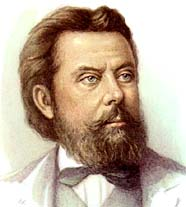 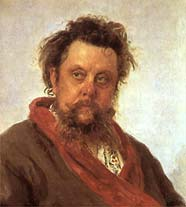 Портрет работы Репина
Сцена из оперы «Борис Годунов»
Обложка первого издания «Картинок с выставки»
Композитор - сказочник
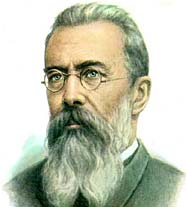 Николай Андреевич 
Римский- Корсаков
(1844-1908)
Портрет работы Репина
Портрет работы Серова